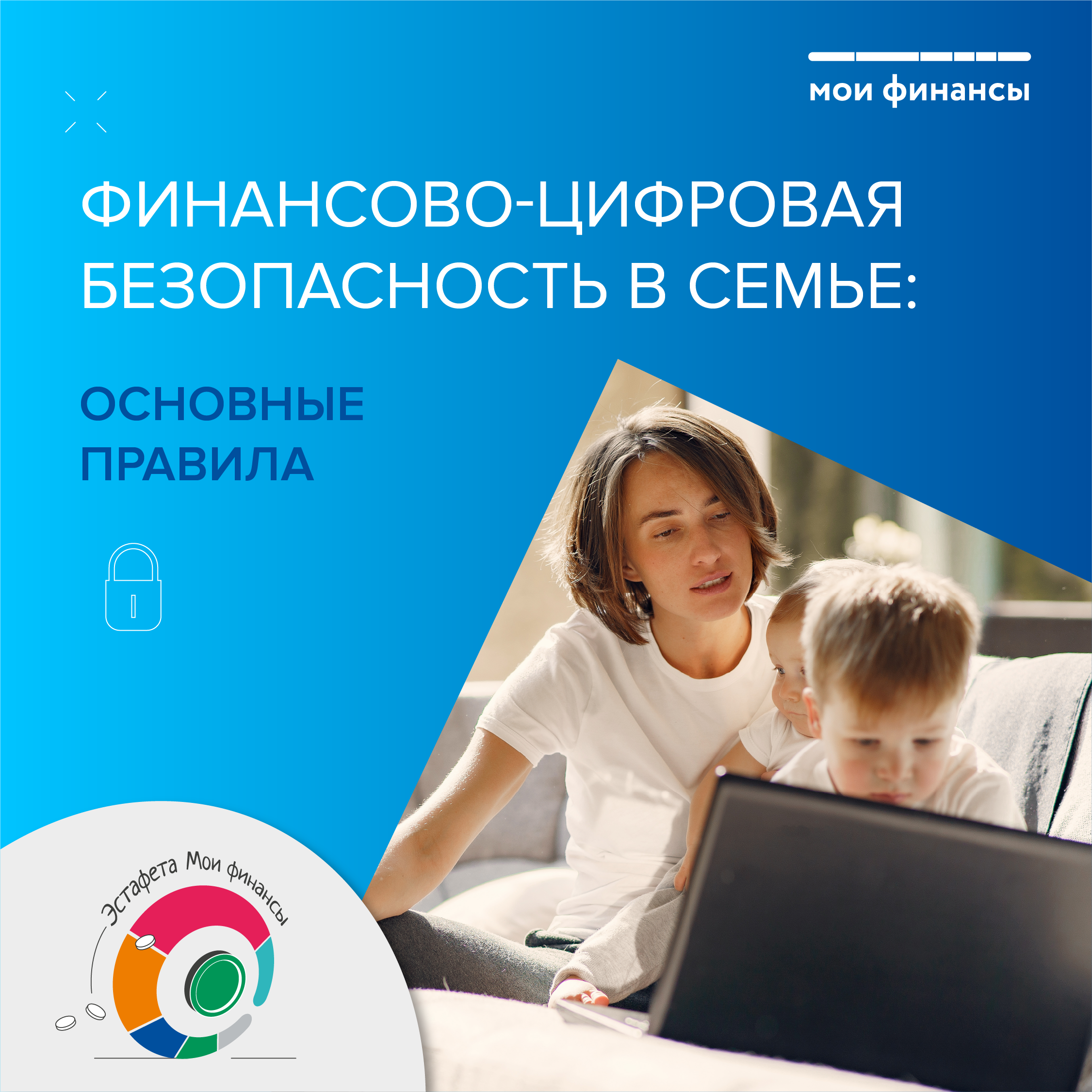 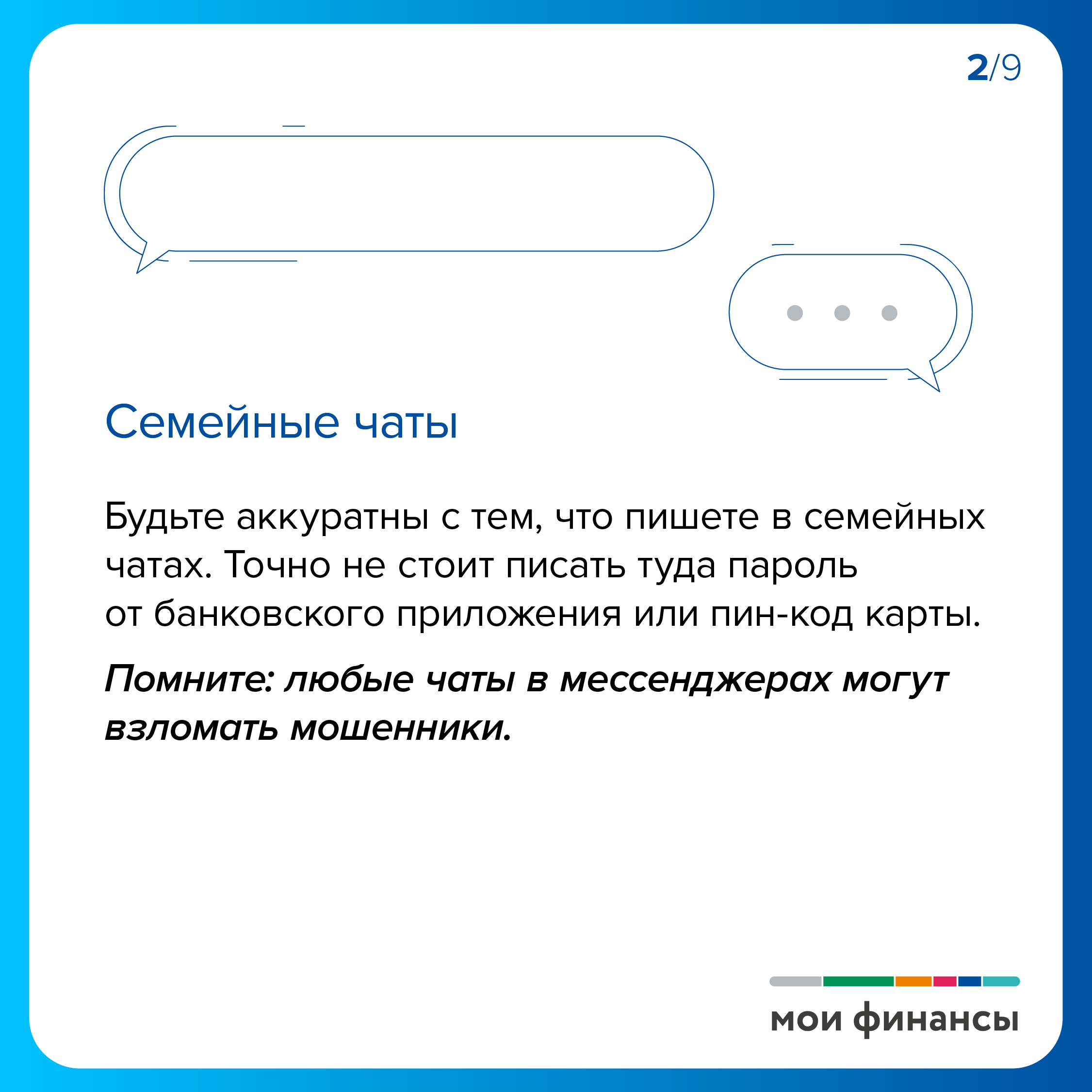 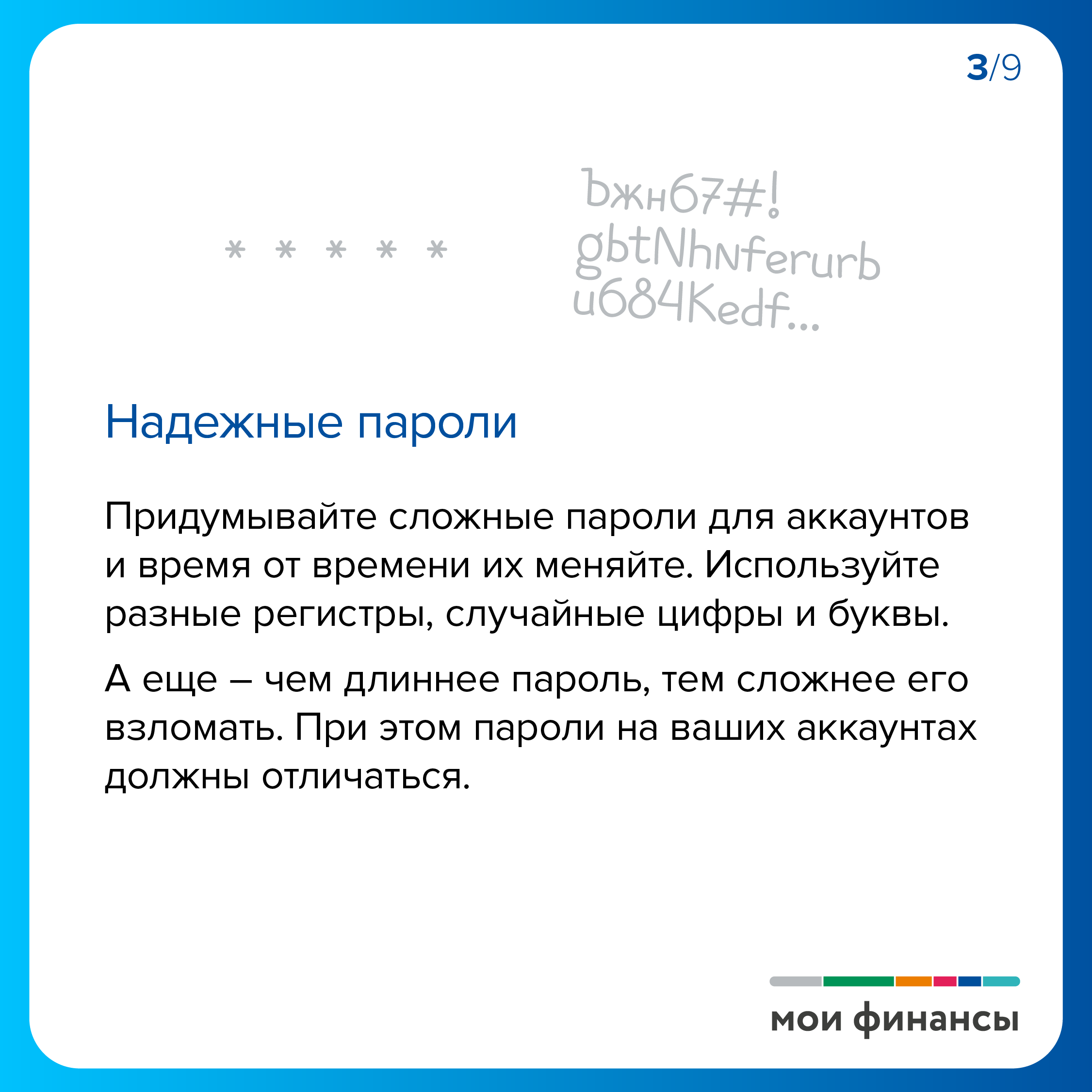 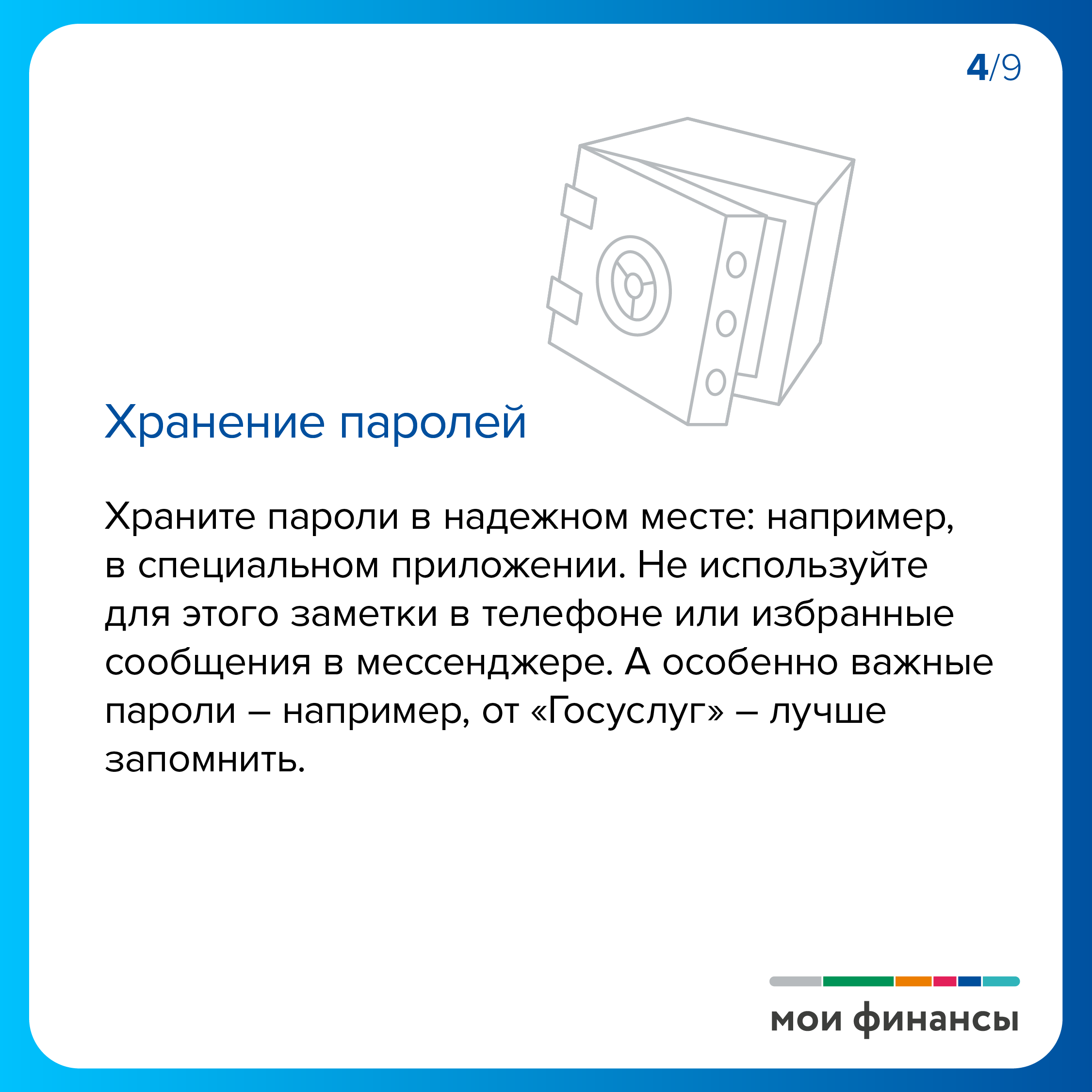 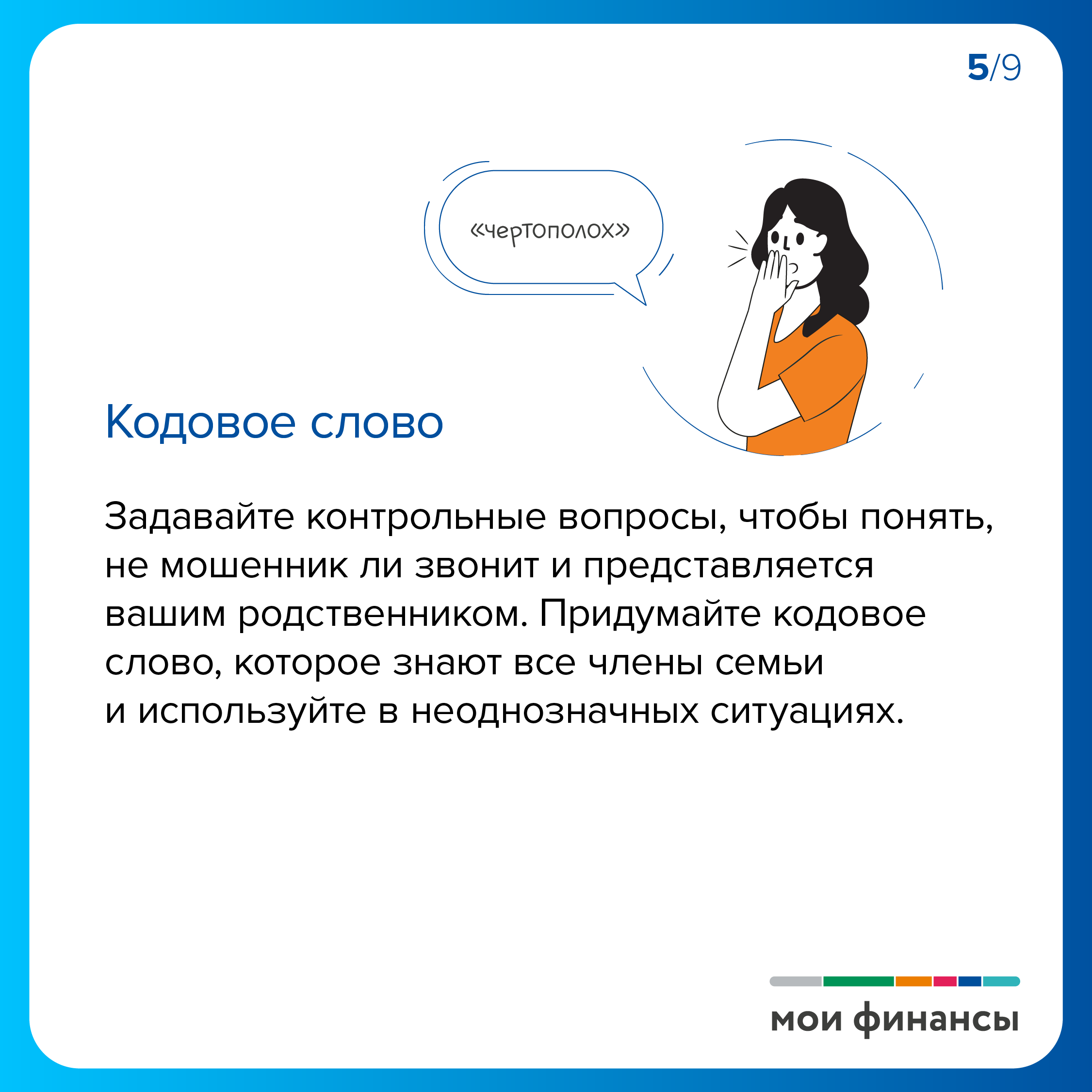 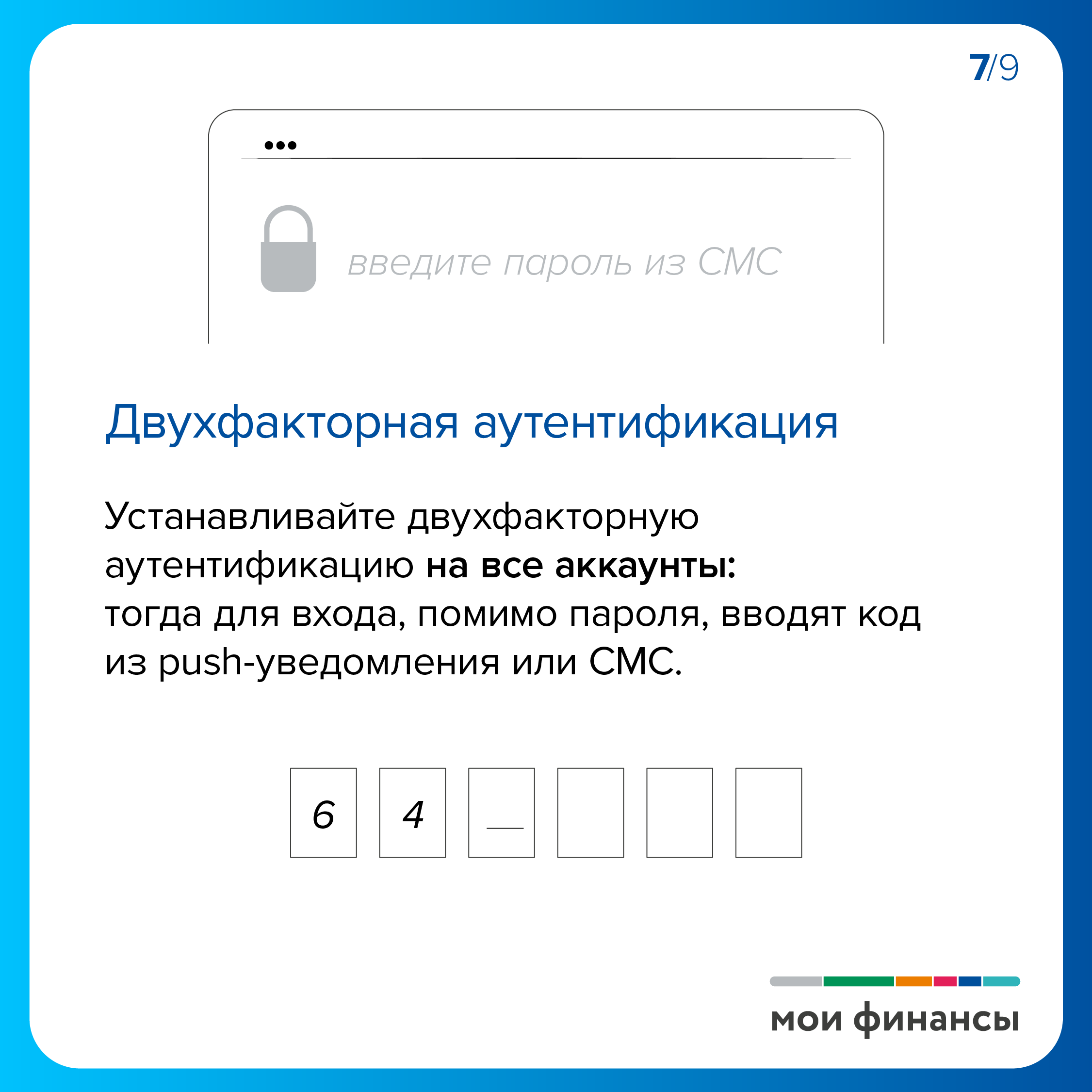 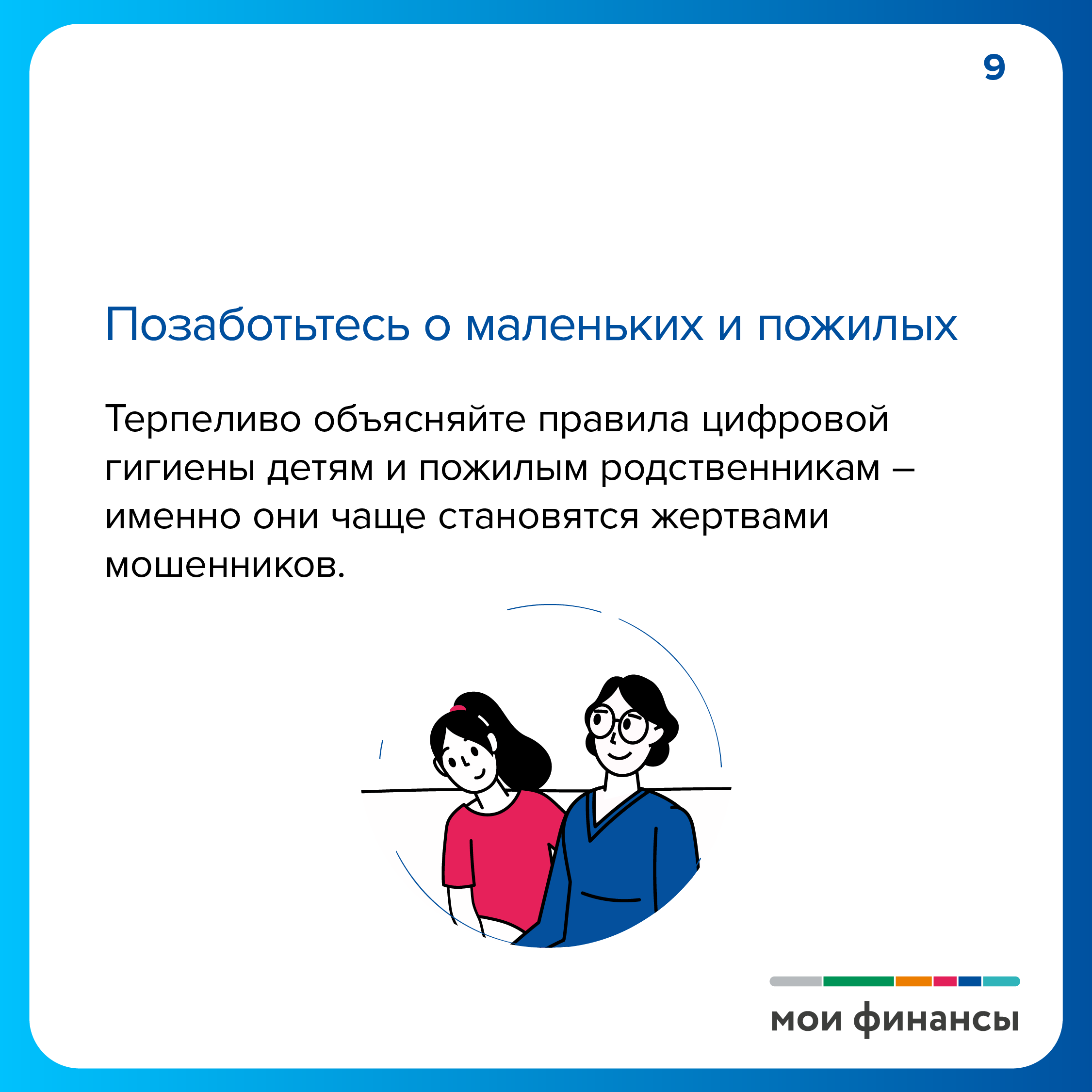 Игра - викторина «Знатоки финансовой грамотности»
Шульженко Екатерина Сергеевна

             МБОУ Жирновская СОШ
                    п.Жирнов
ЧТО ТАКОЕ ДЕНЬГИ?
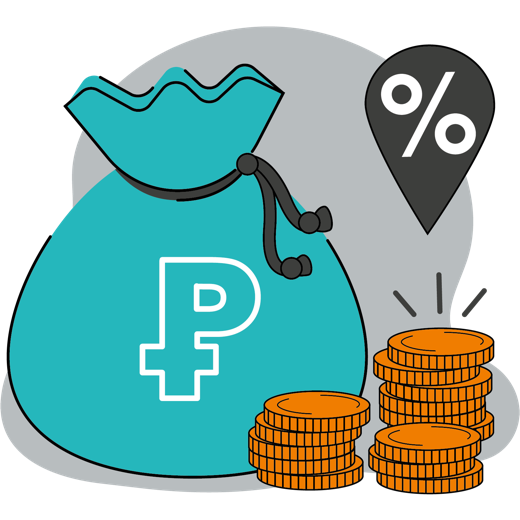 ДЕНЬГИ – это универсальный товар, средство, позволяющее изменять стоимость товаров  услуг, совершать обмен, копить на будущие покупки.
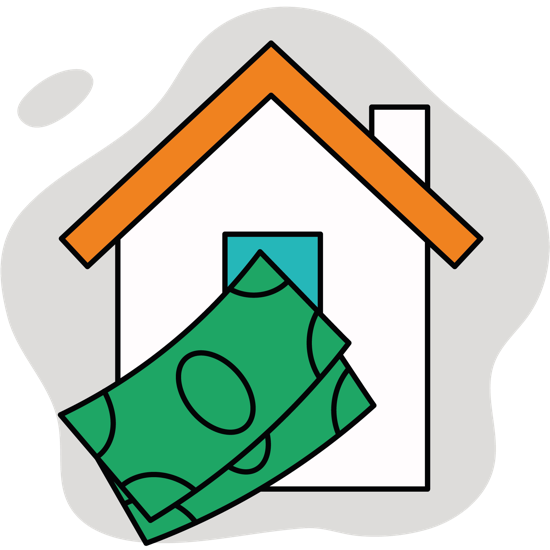 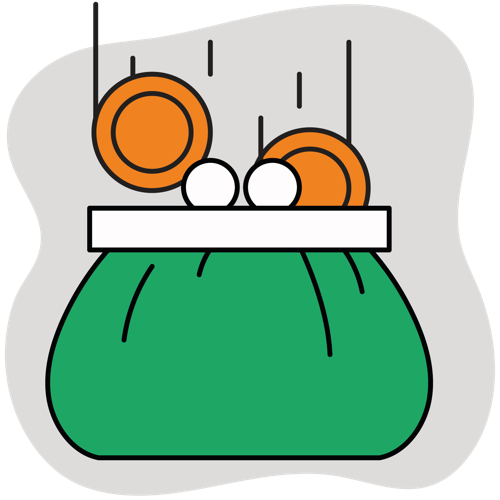 Правила игры
Мы с Вами совершим путешествие по 5-ти станциям, где Вы будете выполнять различные задания.
Станция «В гостях у сказки»
1.Сказочная героиня, которая нашла деньги, идя по полю?
  
2.Как Буратино планировал приумножить свой капитал? 

3.В какой сказке жених подсчитывал, сможет ли он прокормить жену?

4. Как называется сказка, в которой жадность оставила человека без всего?

5. Сказка, в которой главная героиня с помощью взаимообмена получила масло для петушка?
Станция « отгадай РЕБУС»
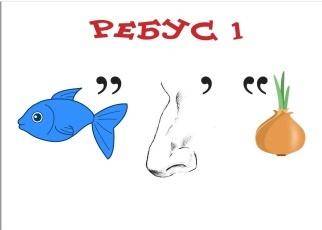 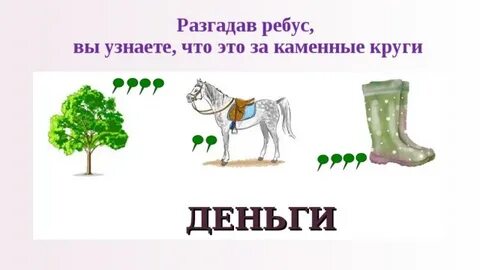 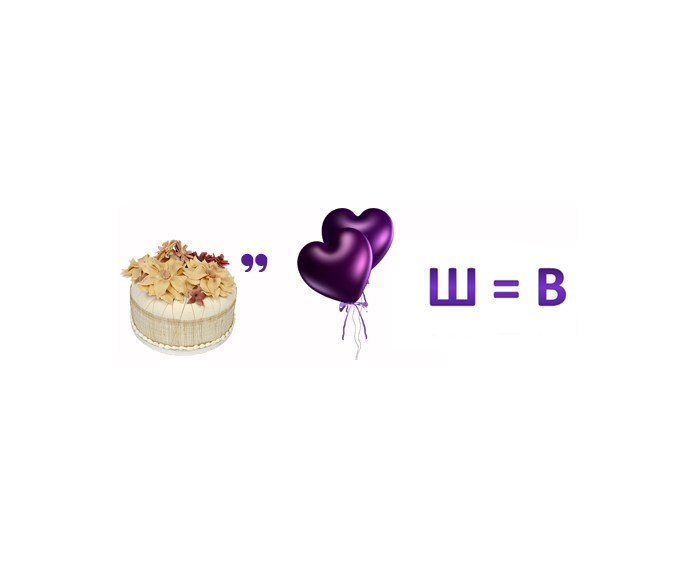 ?
?
услуга
?
?
?
?
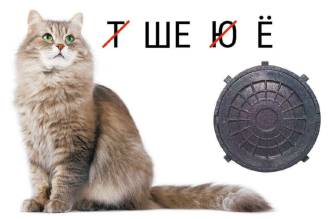 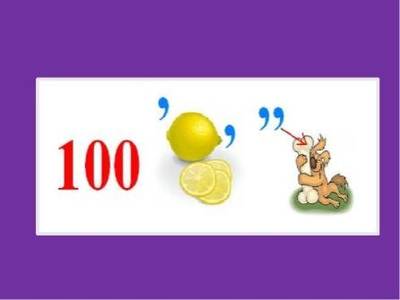 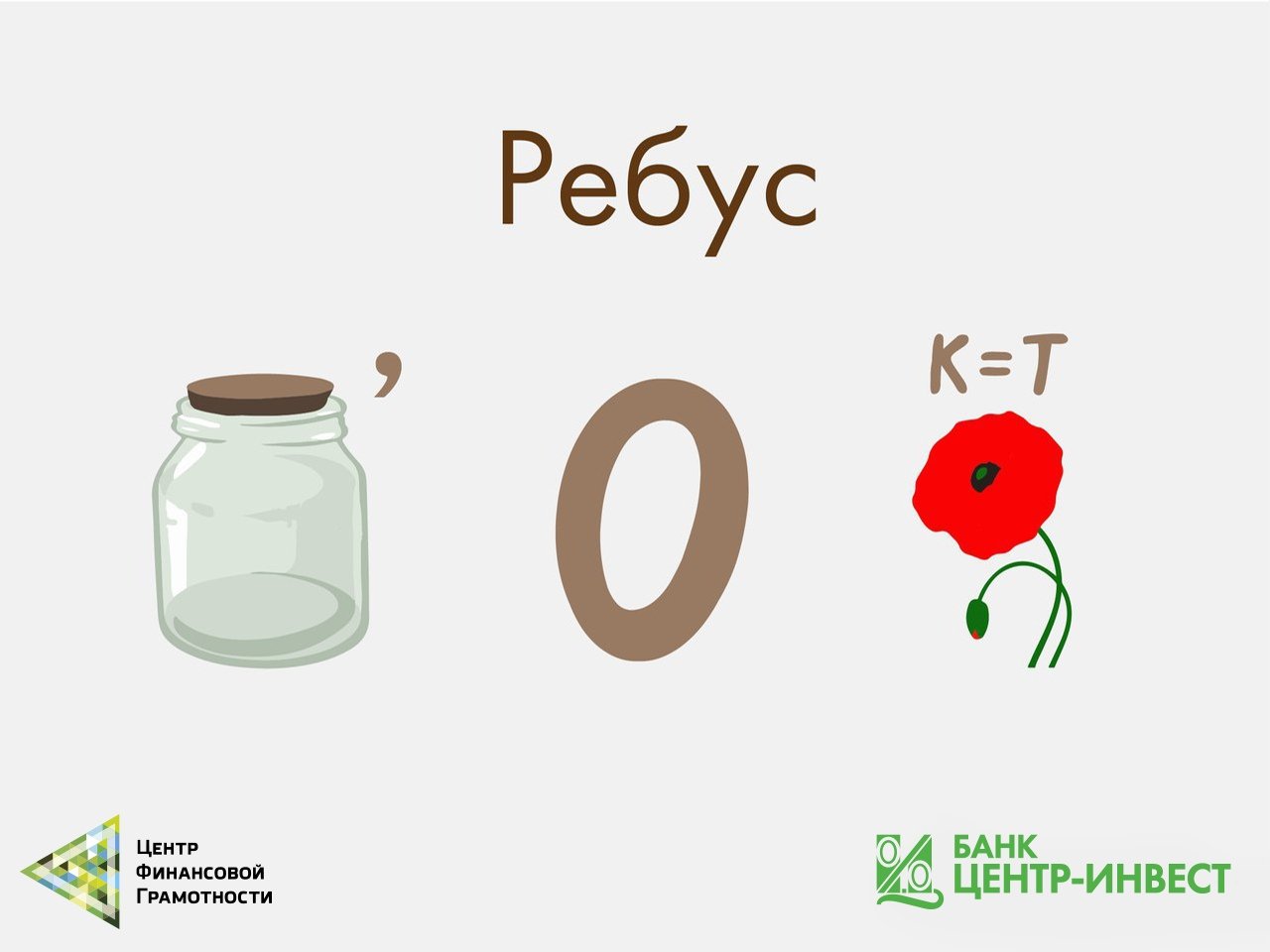 Станция «Подумай и реши»
1. Карандаш стоит 16 рублей, а ручка на 3 рубля дороже. Сколько рублей стоит ручка?  

2. В 1 рубле - 100 копеек. Запиши равенства, ответив на вопрос: сколько копеек в 2 рублях, в 5, в 7? 

3. При Царе Петре Первом монета номиналом в 10 копеек имела название «гривенник», 25 копеек – «полполтинник», 50 копеек – «полтинник», 100 копеек – «рубль». Сколько копеек составляло два полтинника?
Станция 
«Определи последовательность»
Расположите в правильном порядке действия, которые вы выполняете, когда приходите в магазин.
A.  Выложить продукты из тележки.
Б.  Получить сдачу.
В.  Проверить сроки годности.
Г.   Выбрать продукты.
Д.  Проверить чек.
Е.  Оплатить покупки.
Ё.   Занять очередь в кассу.
Ж.  Взять тележку.
станция «Соедини» игры
Станция  «Соедини».
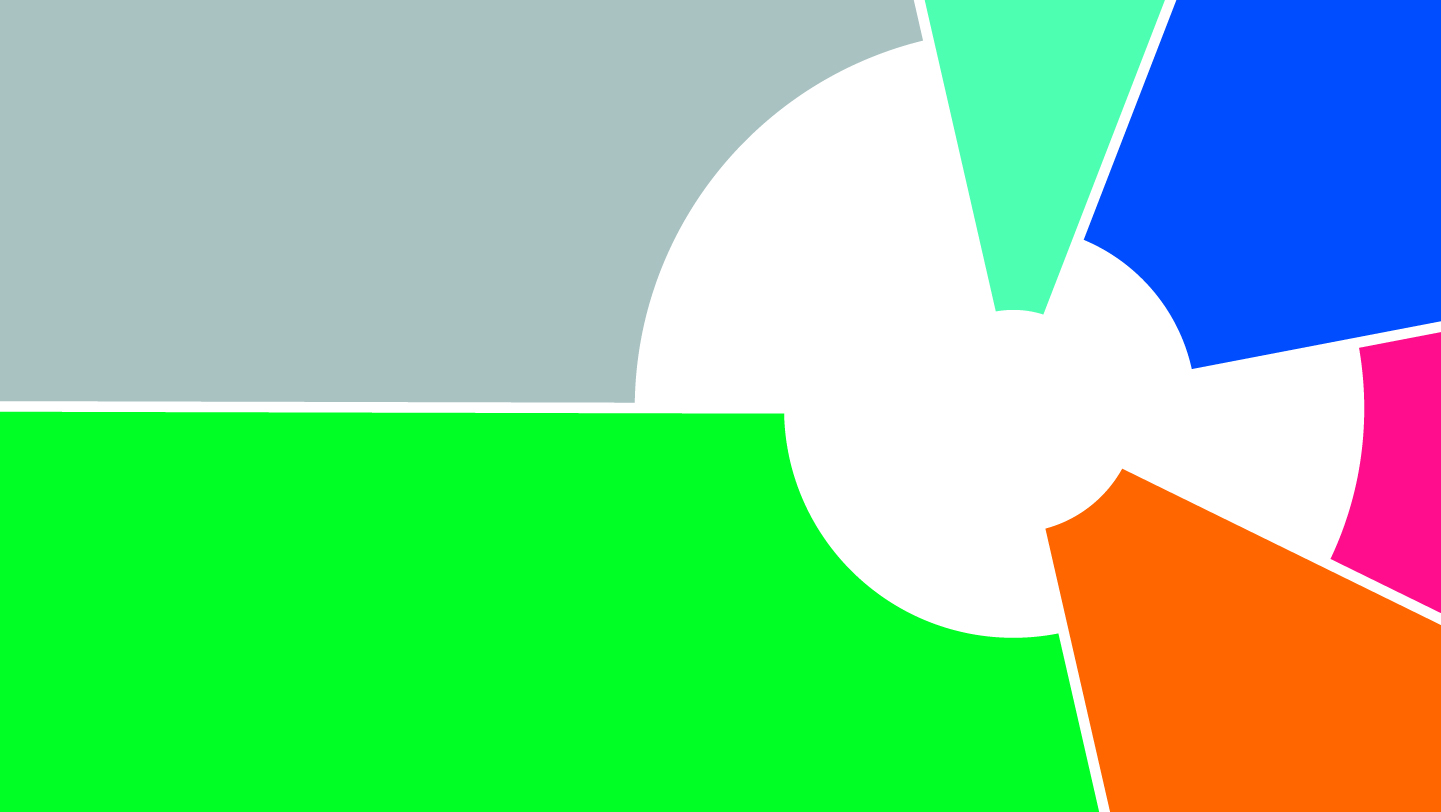 СЕРТИФИКАТ УЧАСТНИКА
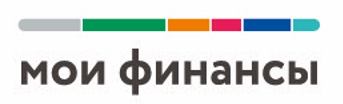 Игра - викторина «Знатоки финансовой грамотности»
Пришкольный лагерь “Дружба” 
Отряд “” 26.06.2025г.
МБОУ Жирновская СОШ
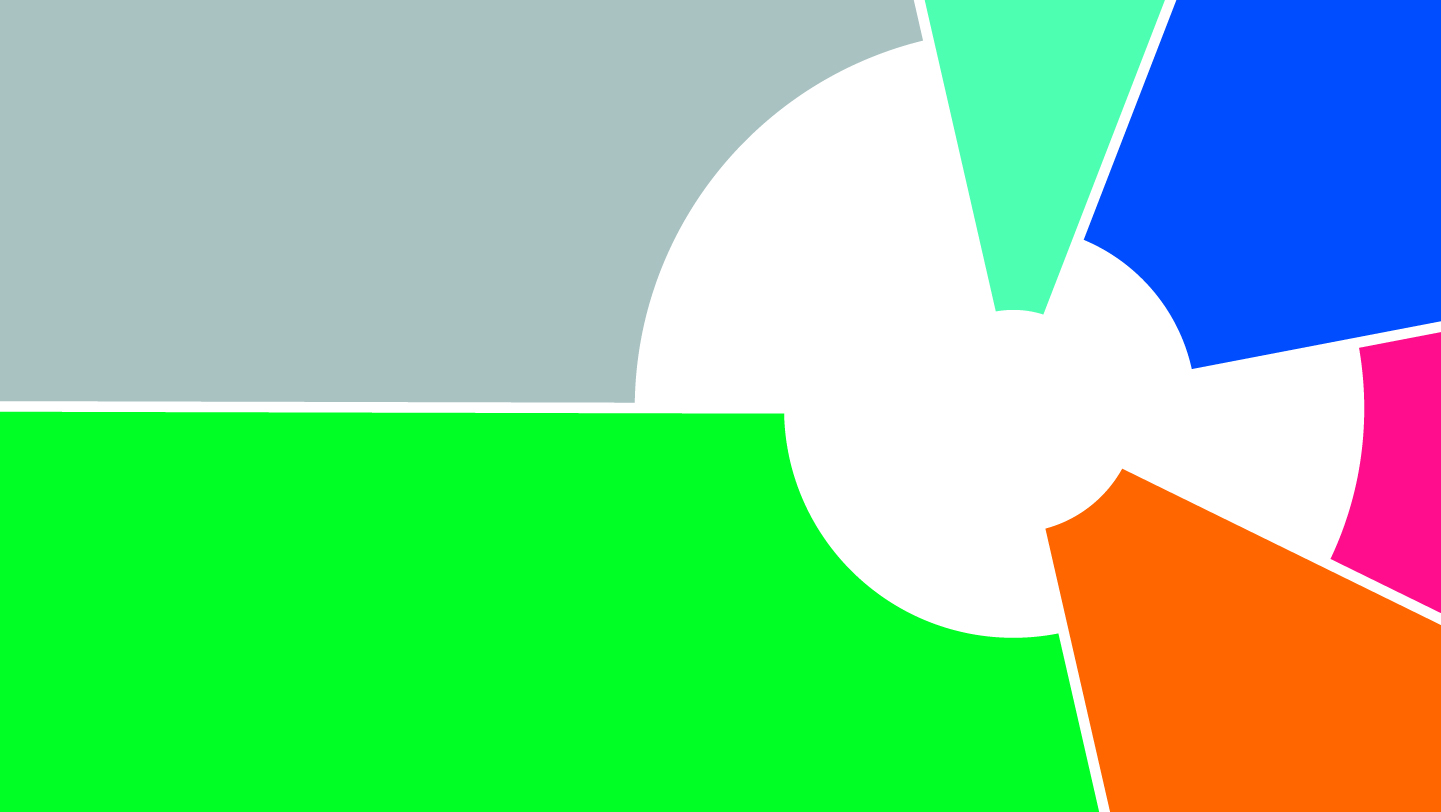 СПАСИБО ЗА ВНИМАНИЕ!